Thursday 12th February 2021 
OLI: To write an informal letter

Success criteria 
I can use the features of an informal letter
 I can use paragraphs to organise my writing. 
I can include my feelings 
I can use ambitious adjectives 
I can use a variety of sentence starters 
I can use correct punctuation
In this lesson, you will be writing a letter as Heather to the alien. 

Before we think about writing our letter, we need to be sure we understand what is included in a letter and how it should sound when we write it. 

There are two types of letters we can write. They are formal and informal.

 Formal letters are sent to people you do not know and might be written when applying for a job or writing to complain about something. Informal letters are letters you would send to a friend or family member.
Look at the 2 examples. Decide which letter is formal and which is informal.
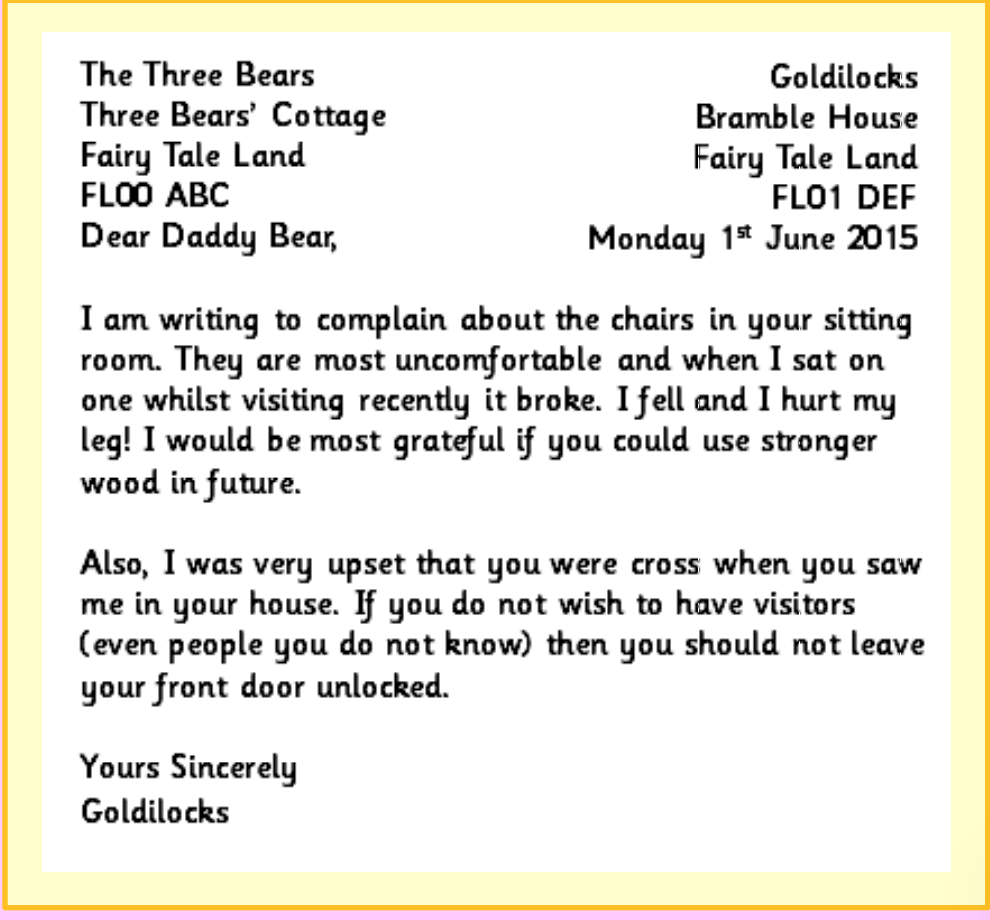 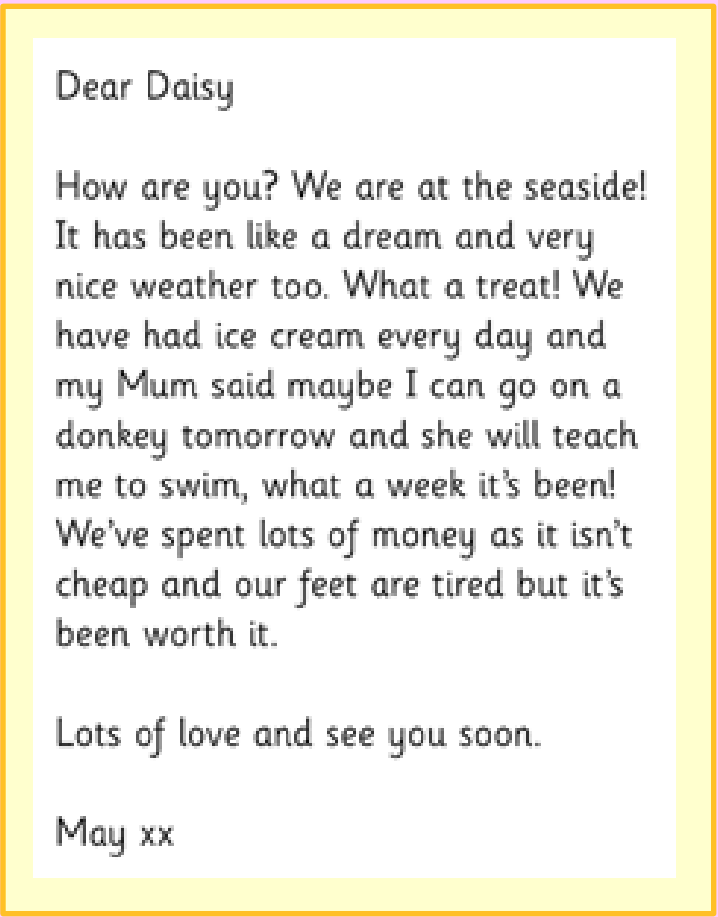 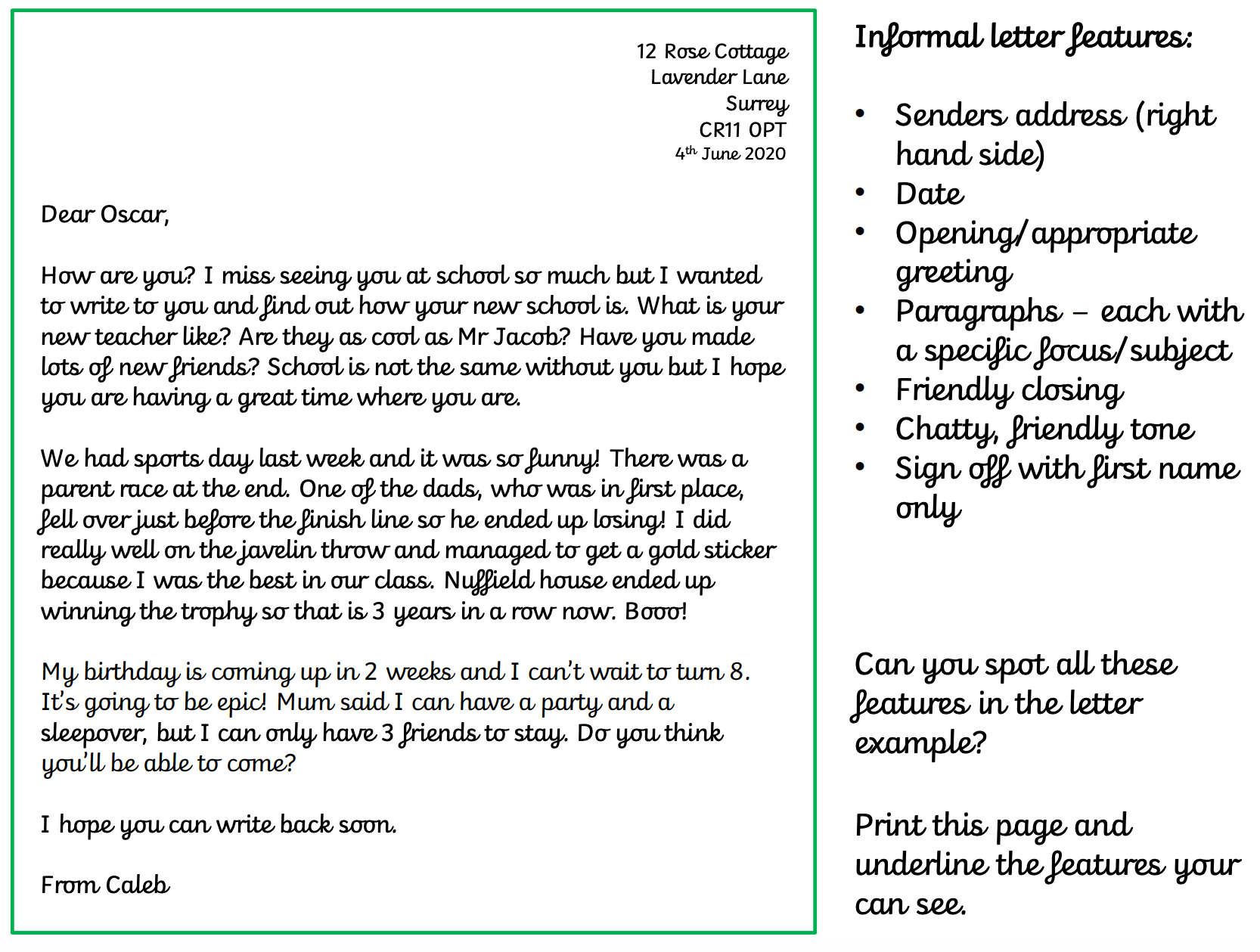 On the next page there will be some pictures from the book. I want you to record some words to show how Heather was feeling during these times. 

Try to use exciting vocabulary rather than just ‘happy’ or ‘sad’. 

Next, add some notes about what she is doing or seeing in each picture. 

These ideas will help to give you an idea of what to write about in your letter.
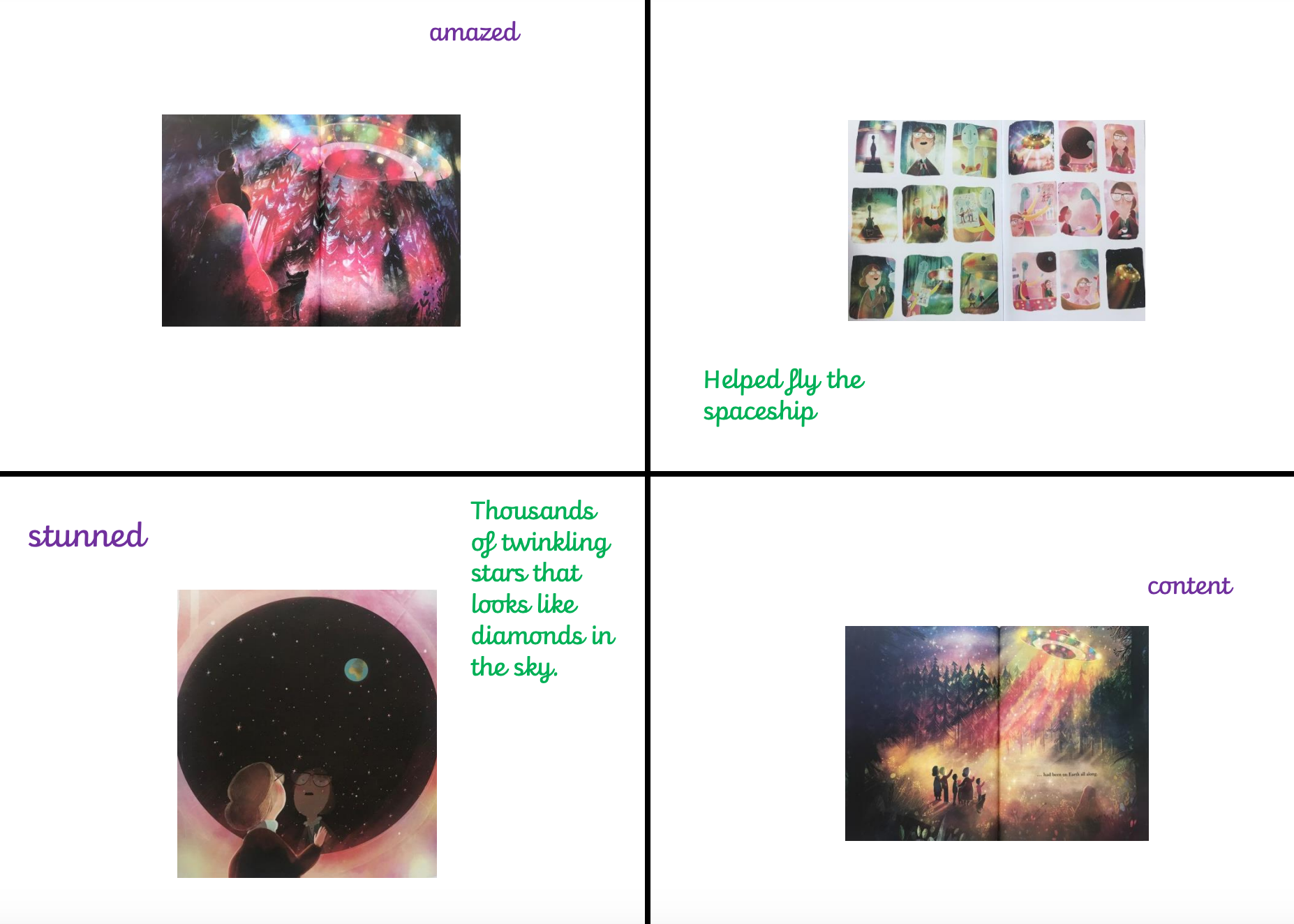 Record some notes of what to include in each paragraph. You can use these headings to help you.
Paragraph 1 – Tell the alien what you are doing right now. 






Paragraph 2 – Look back on your short time together. Share how you felt and what you enjoyed and why you had to go back. 







Paragraph 3 – A closing sentence or two. How would you like to end your letter before signing off?
Oak Cottage 
Faraway Forest
 Devon EX12 6ED 
12th February 2021
Dear my beloved friend alien, 

Currently, I am sat staring out of my living room window at the majestic night sky and my thoughts drift to you and the adventure we went on together. I wonder if you think about me? 

I remember that night so clearly and think back to it with fond memories. As I sat on Cotton Rock that night, I never expected to see you again. When your spaceship suddenly appeared in front of me, my heart skipped a beat. I was amazed! I never expected to see that spectacular sight again. I loved exploring inside the spaceship again and noticed it had not changed all that much from when I was a child. Helping to fly us in to space was a dream come true but I was glad you were there to show me which buttons to press! My favourite memory was looking out of the enormous window and seeing all the twinkling stars, which looked like diamonds in the dark sky. In the distance, Earth looked like a jewel but I also realised what I had left behind. That is why I had to go back, because I love my family so very much. 

Do you think you might ever visit me again? I will leave this in the place we first met so if you do return, you will find it. Thank you for the time we were together and for helping me realise that I had all the magic and wonder with me already. 

Love Heather
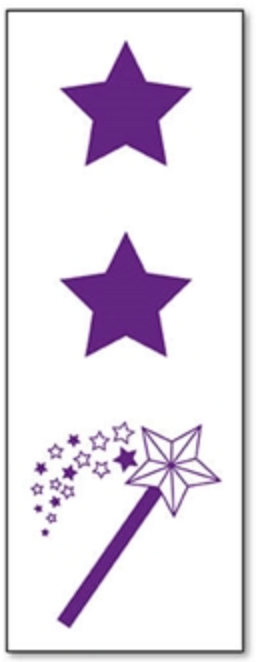 Write a letter from Heather to the alien from the time when she is waiting to meet her friend again.